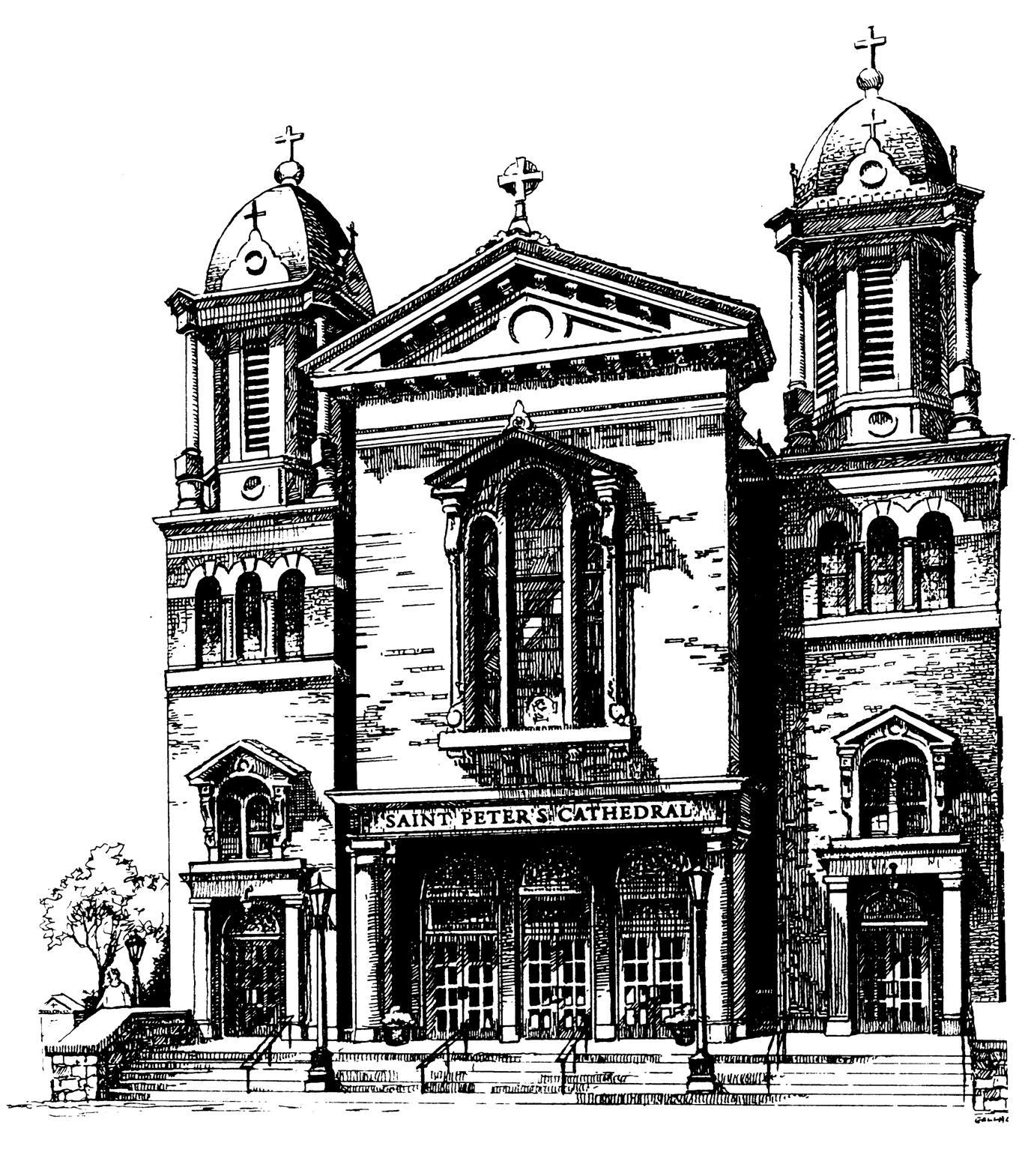 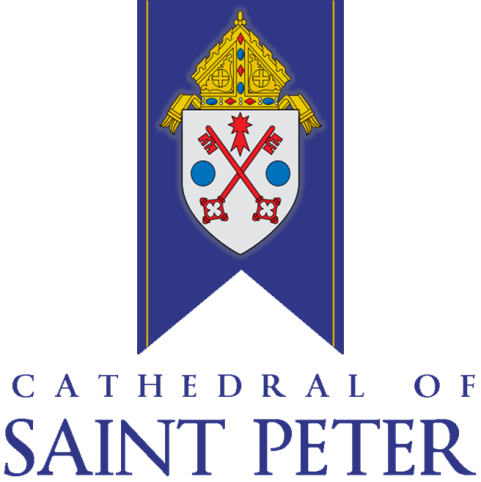 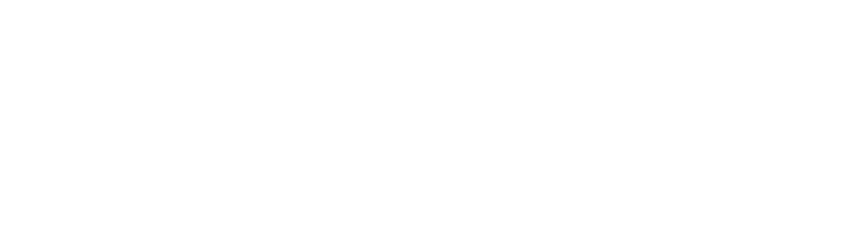 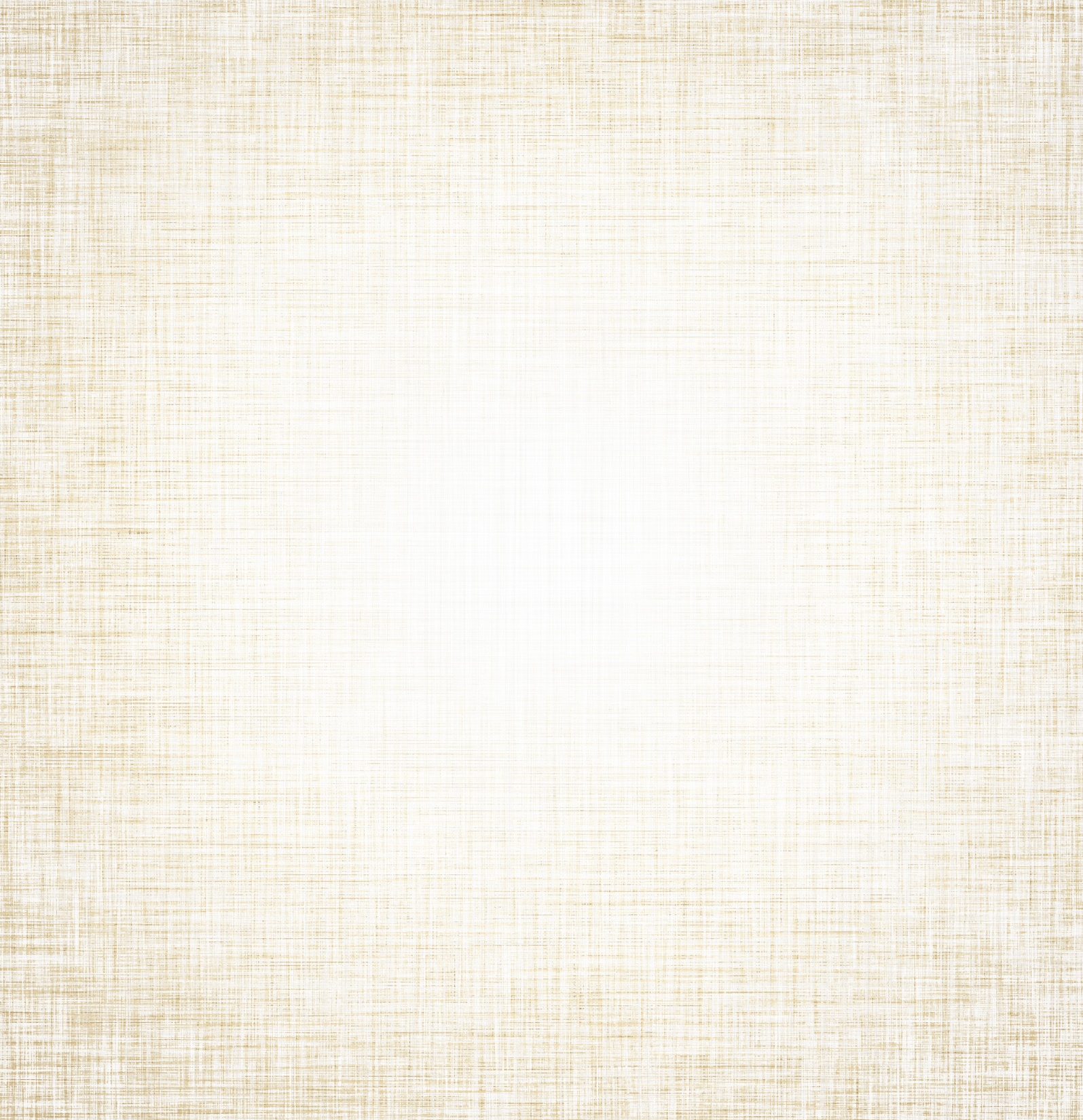 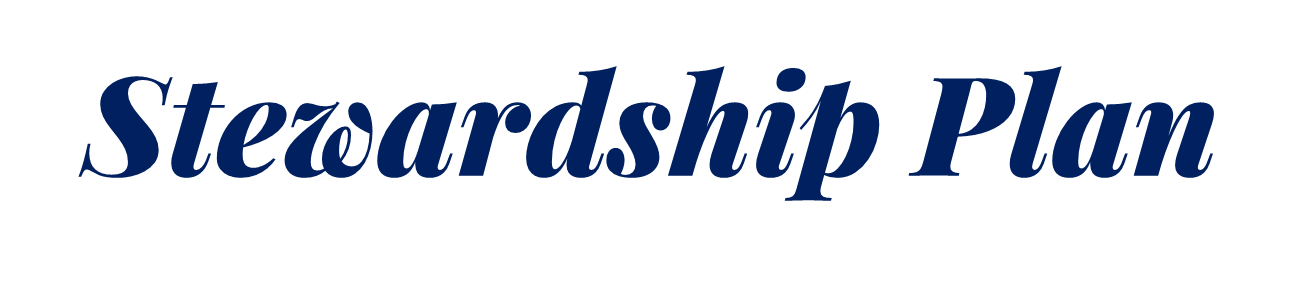 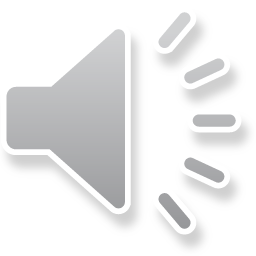 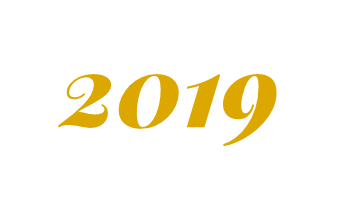 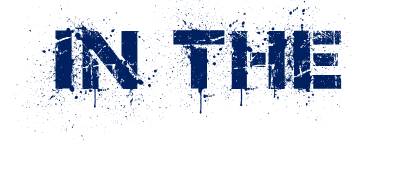 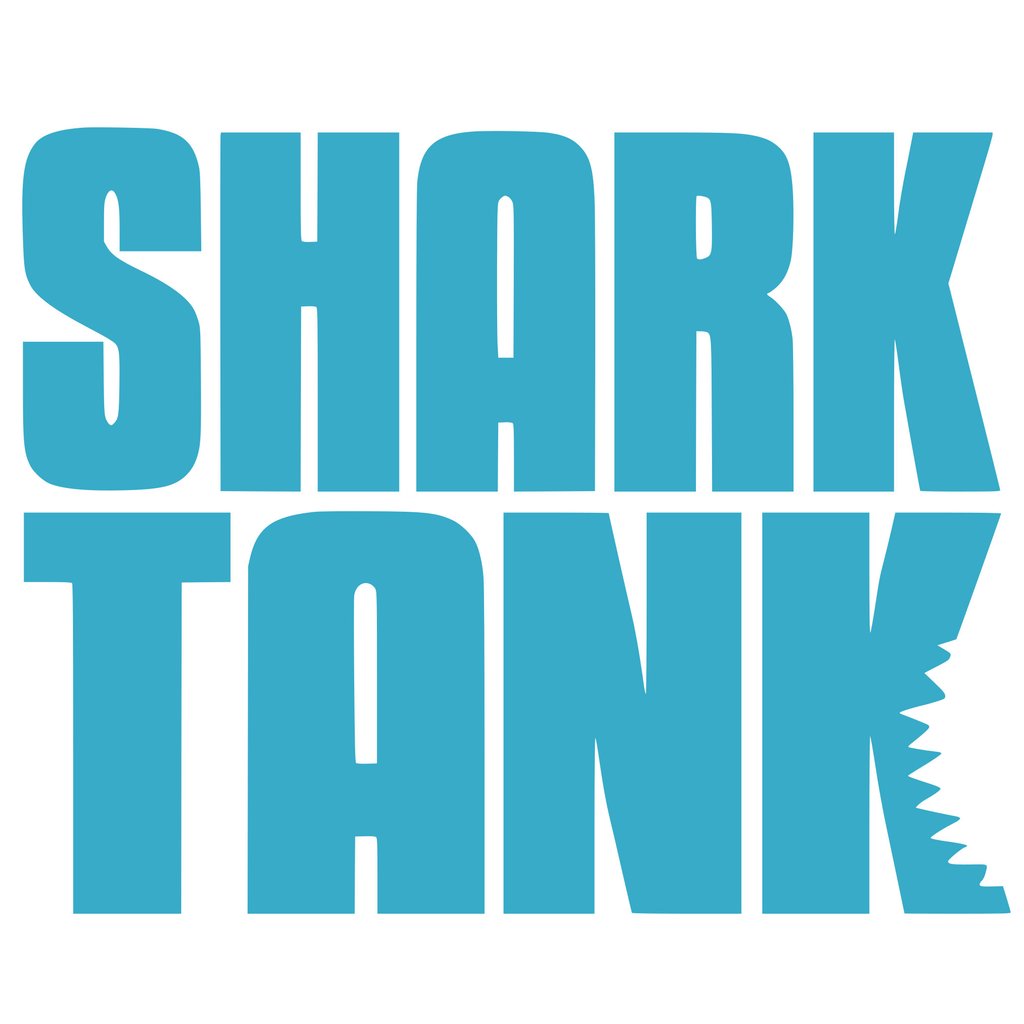 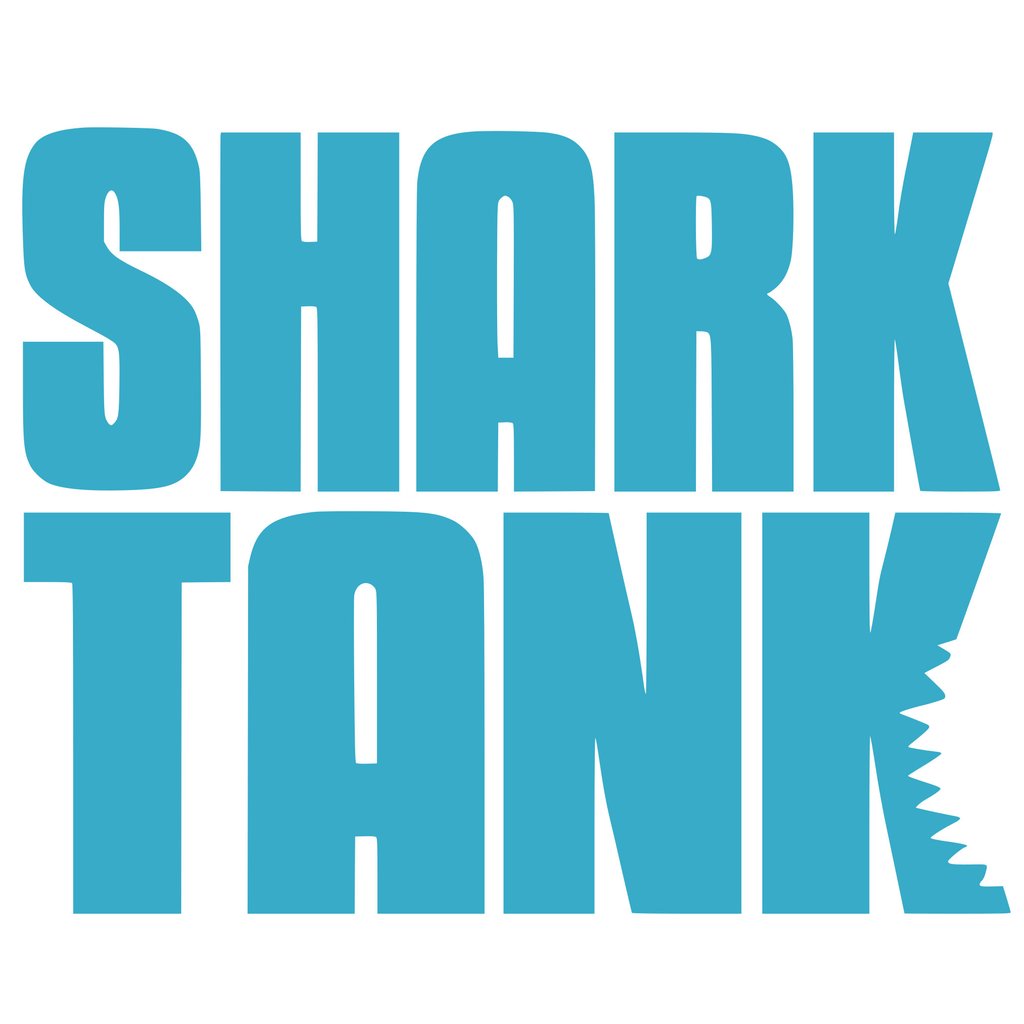 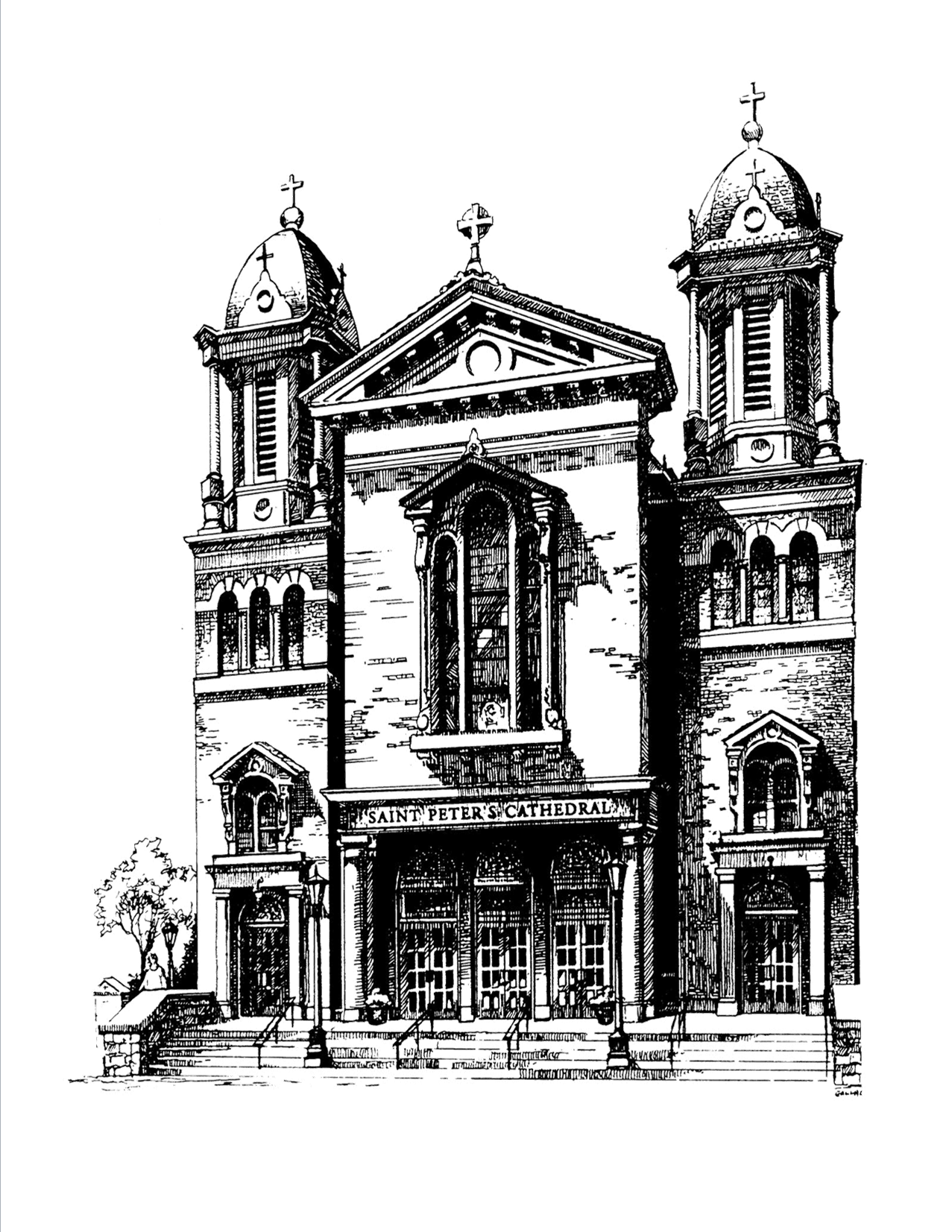 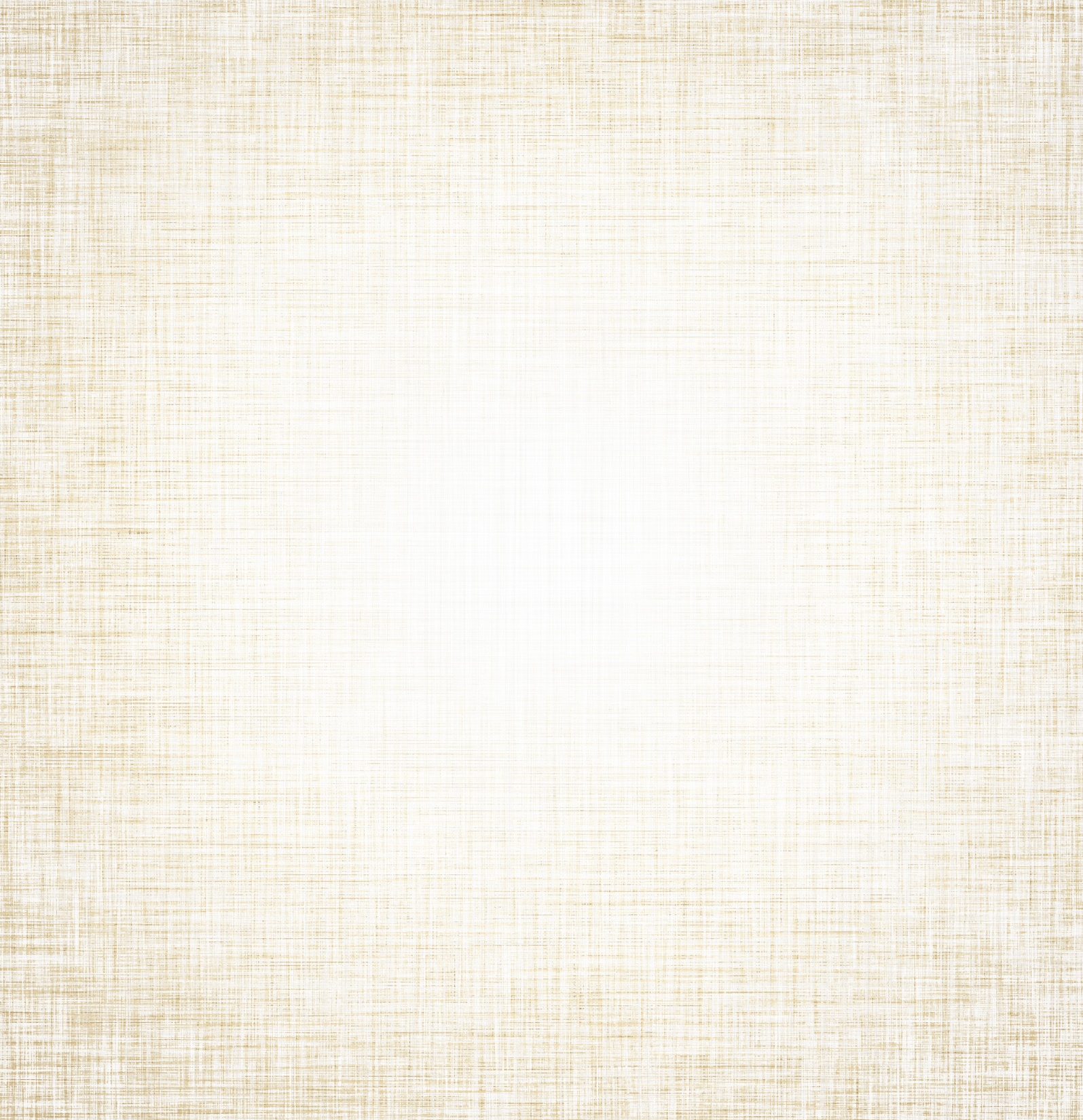 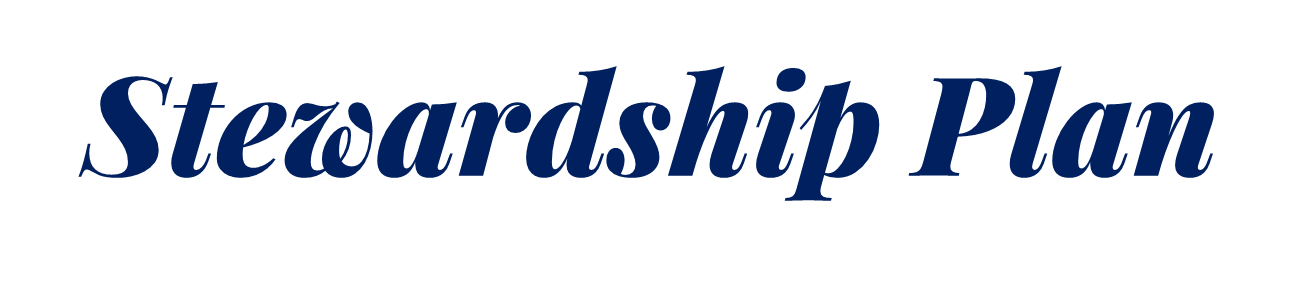 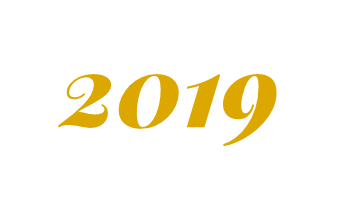 Launch a comprehensive Parish Census/Survey
Welcome brochure highlighting our unique parish life and the ministries we offer.
Timeframe: Pre-Easter
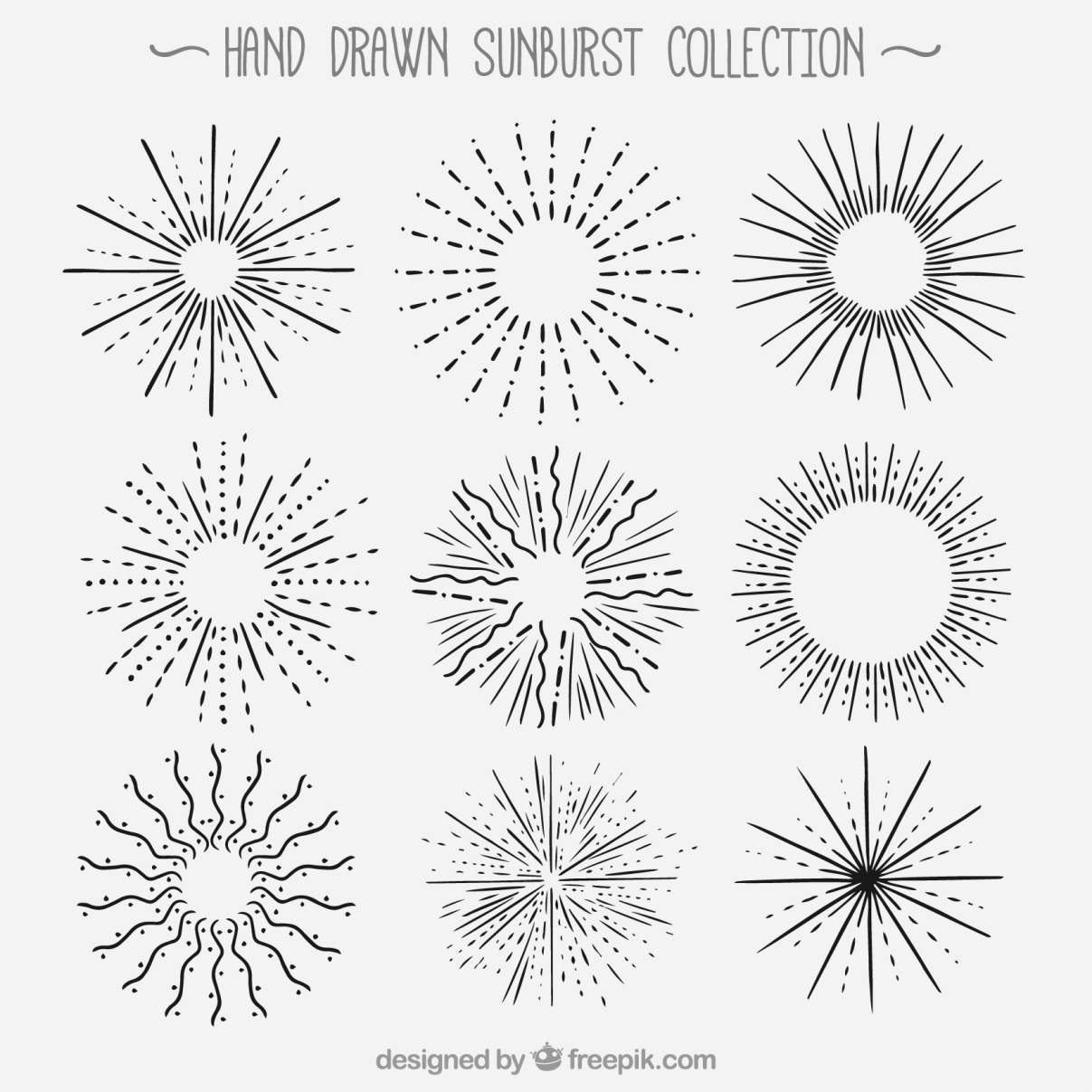 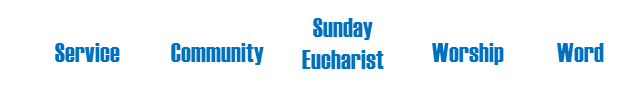 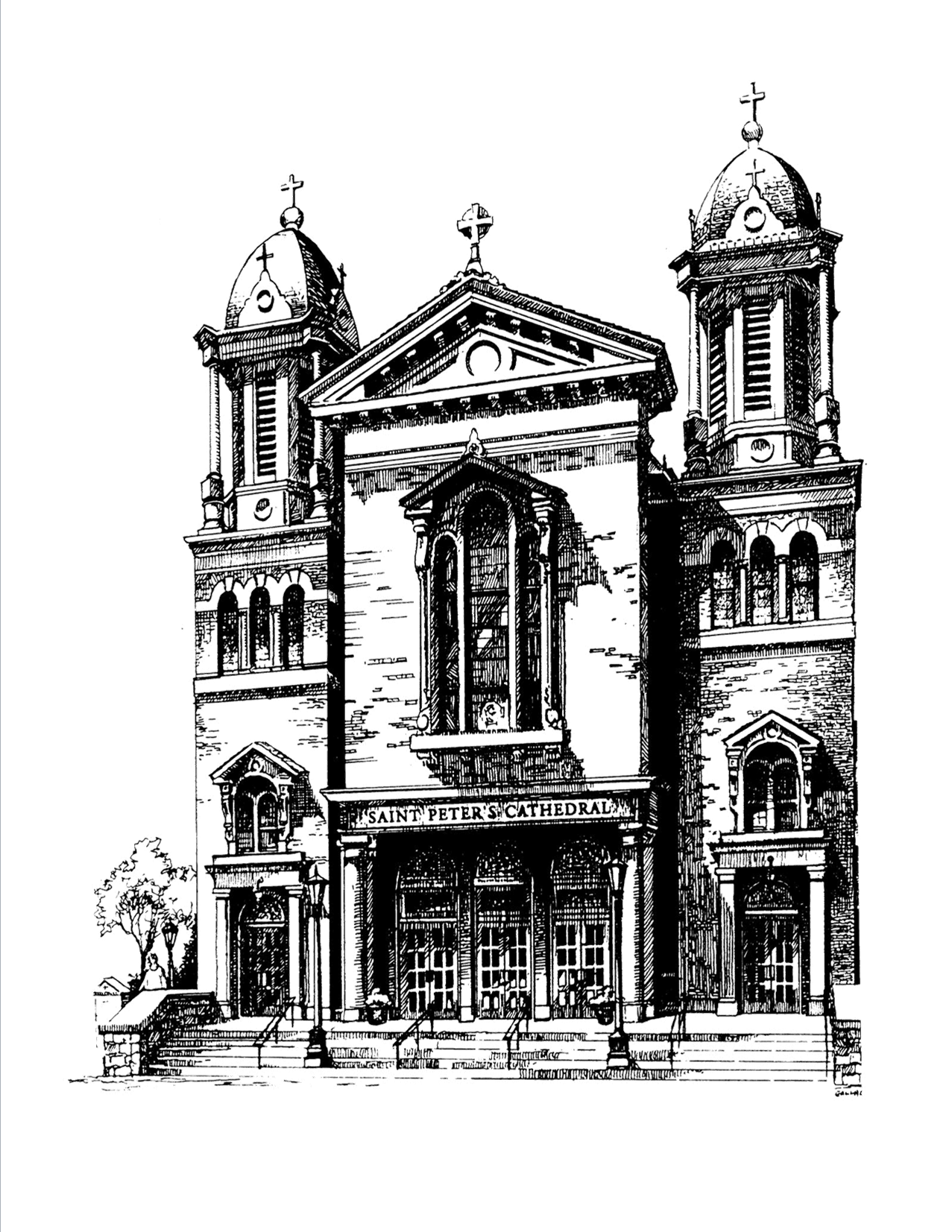 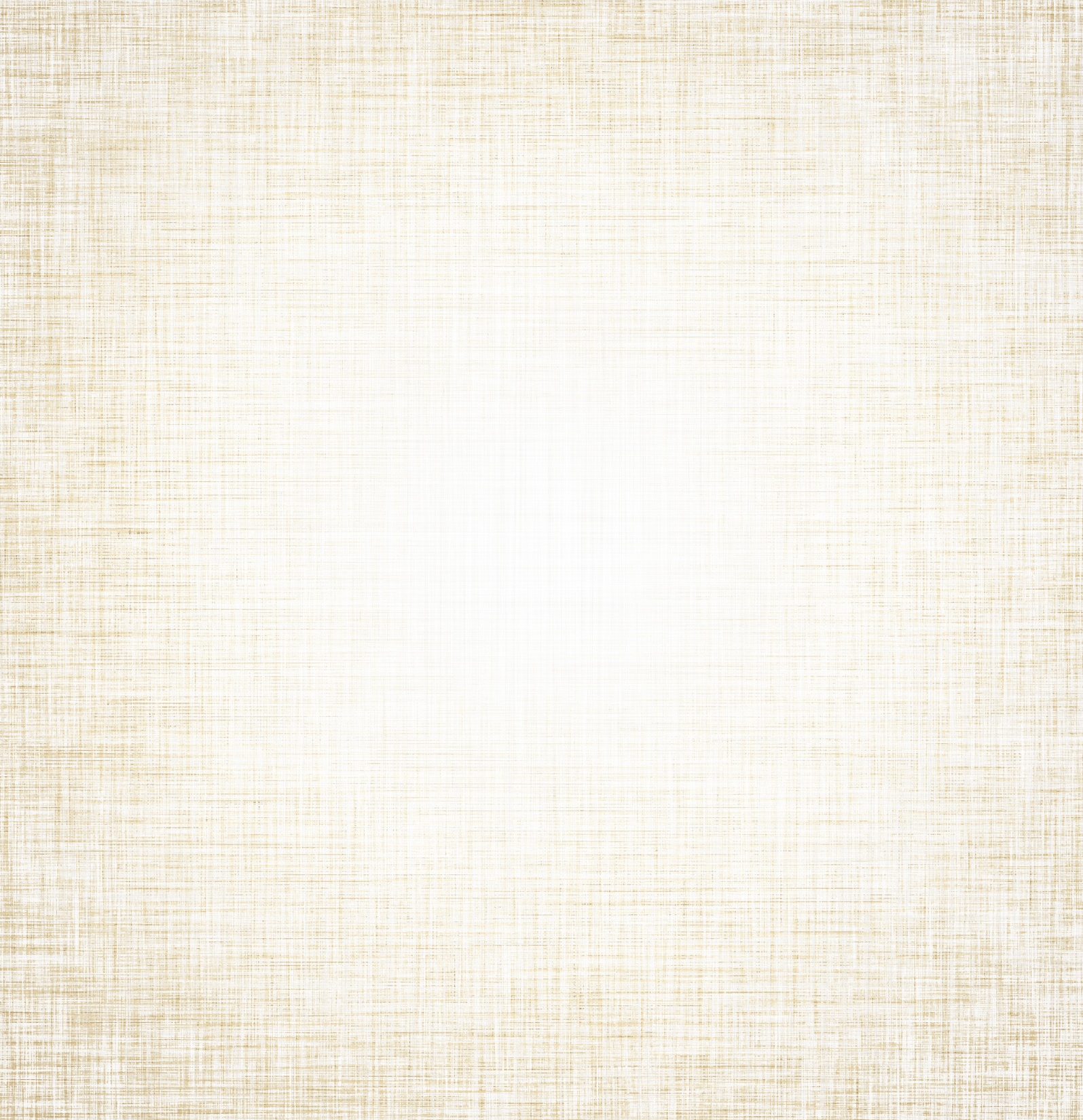 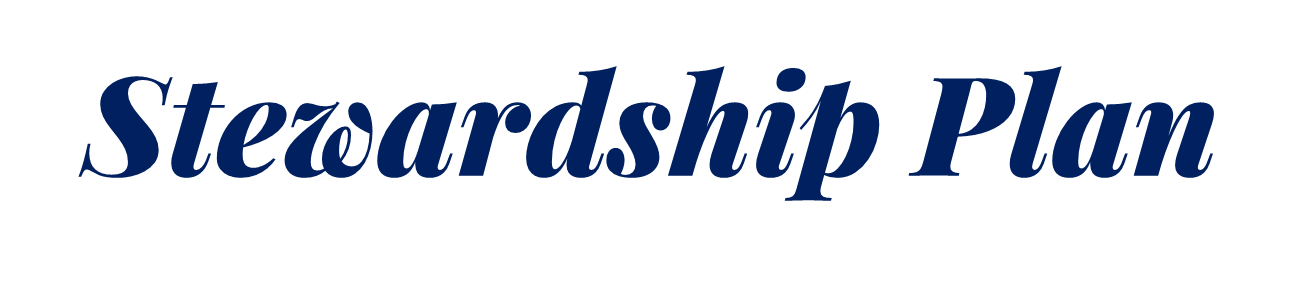 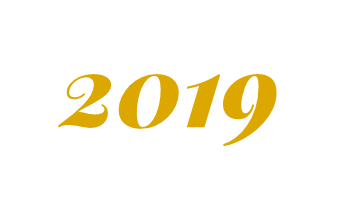 Enter a quiet phase of evangelization via a series of bulletin and social media announcements.
Educate parish leadership in core ministry groups. Particular emphasis given to Ministers of Hospitality.
Timeframe: Pre-Easter
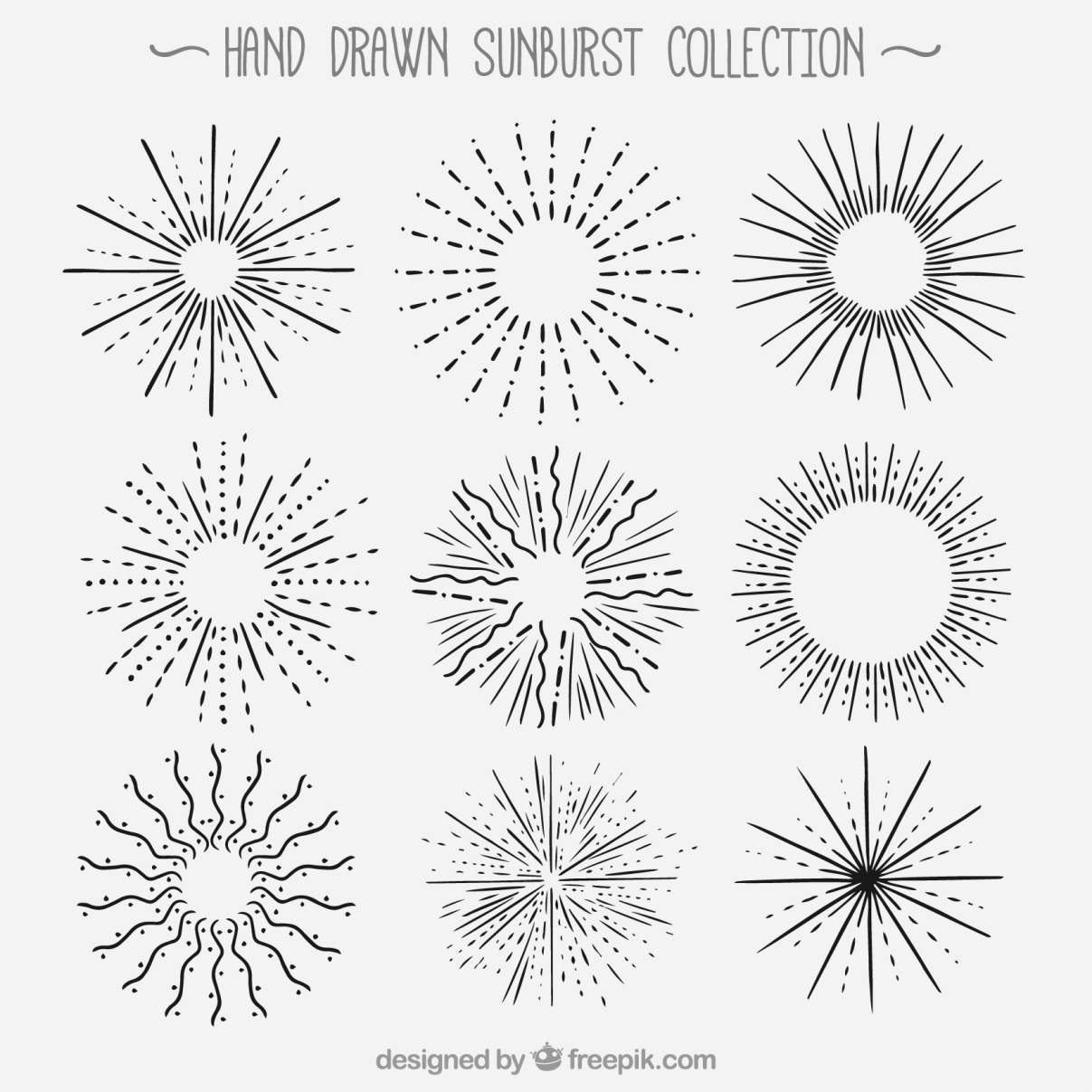 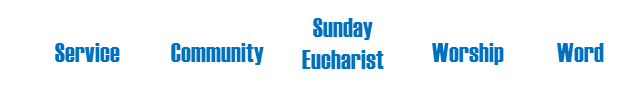 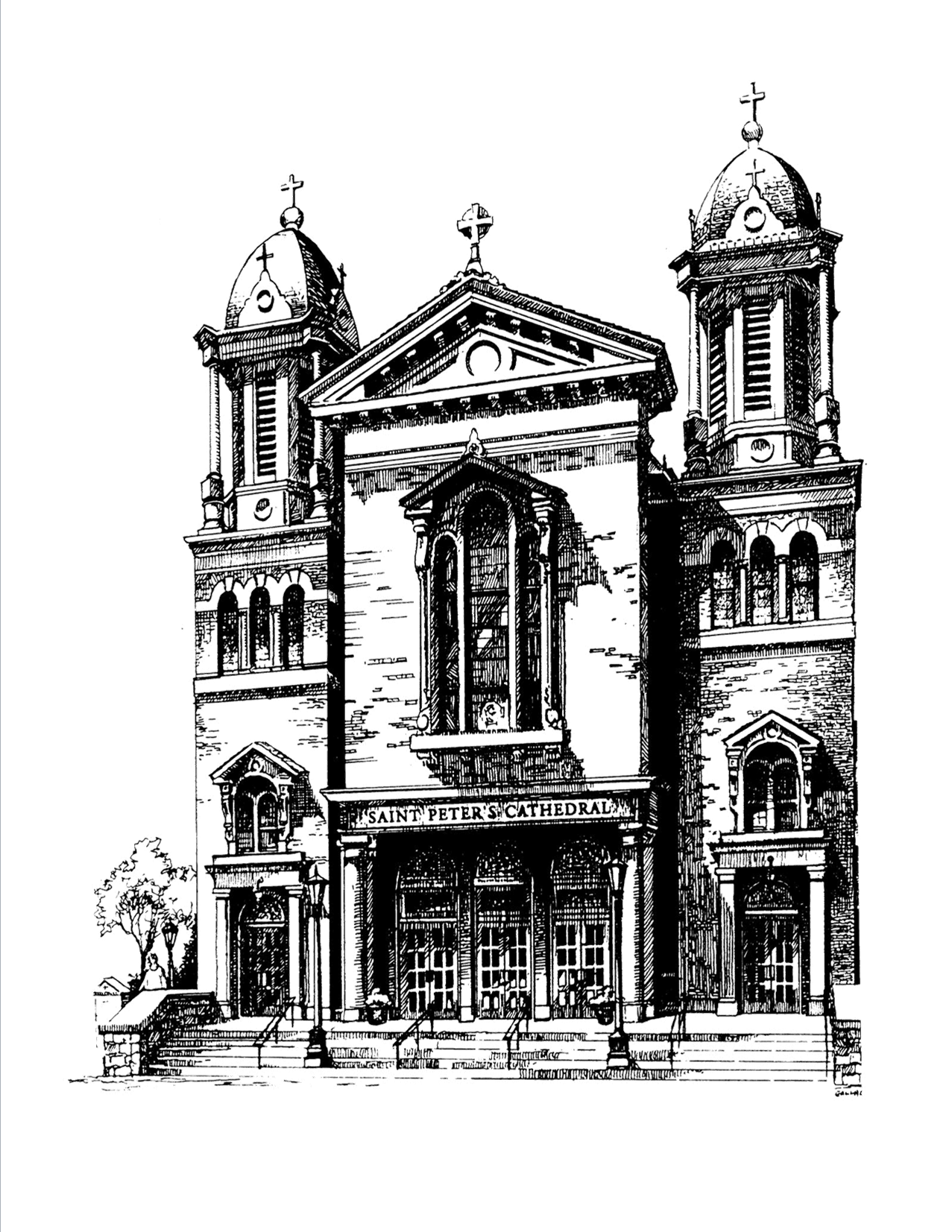 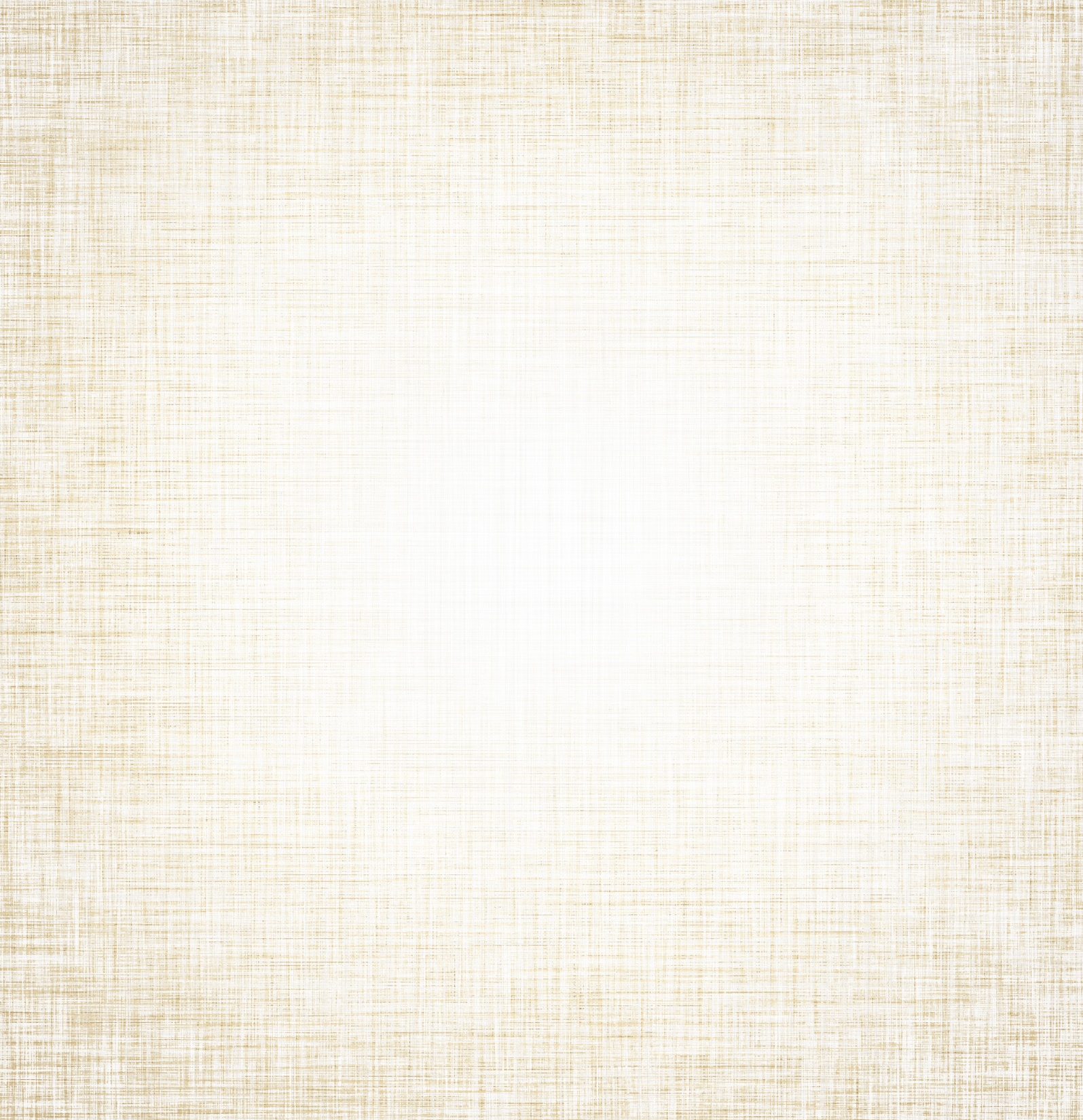 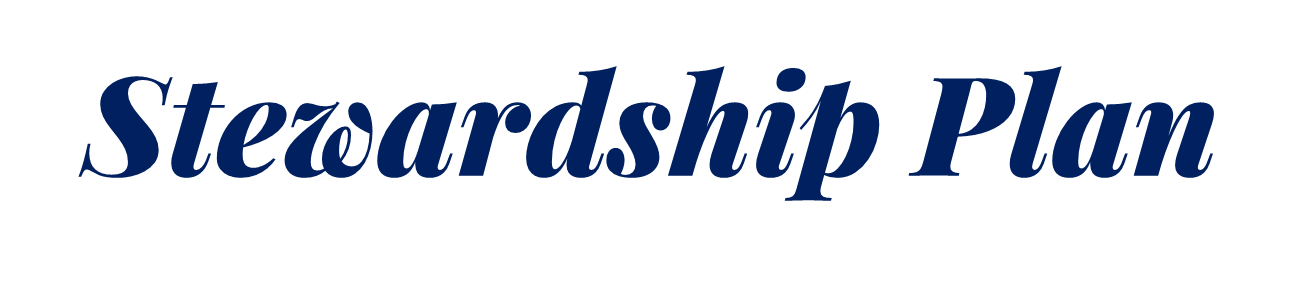 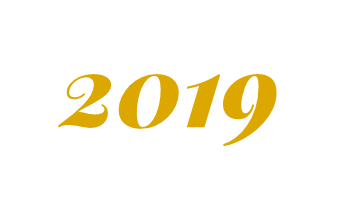 Host a ministry fair.
Announce new and expanded ministry opportunities.
Extend personal “ministry invitations” to parishioners.
Timeframe: Easter/Pentecost
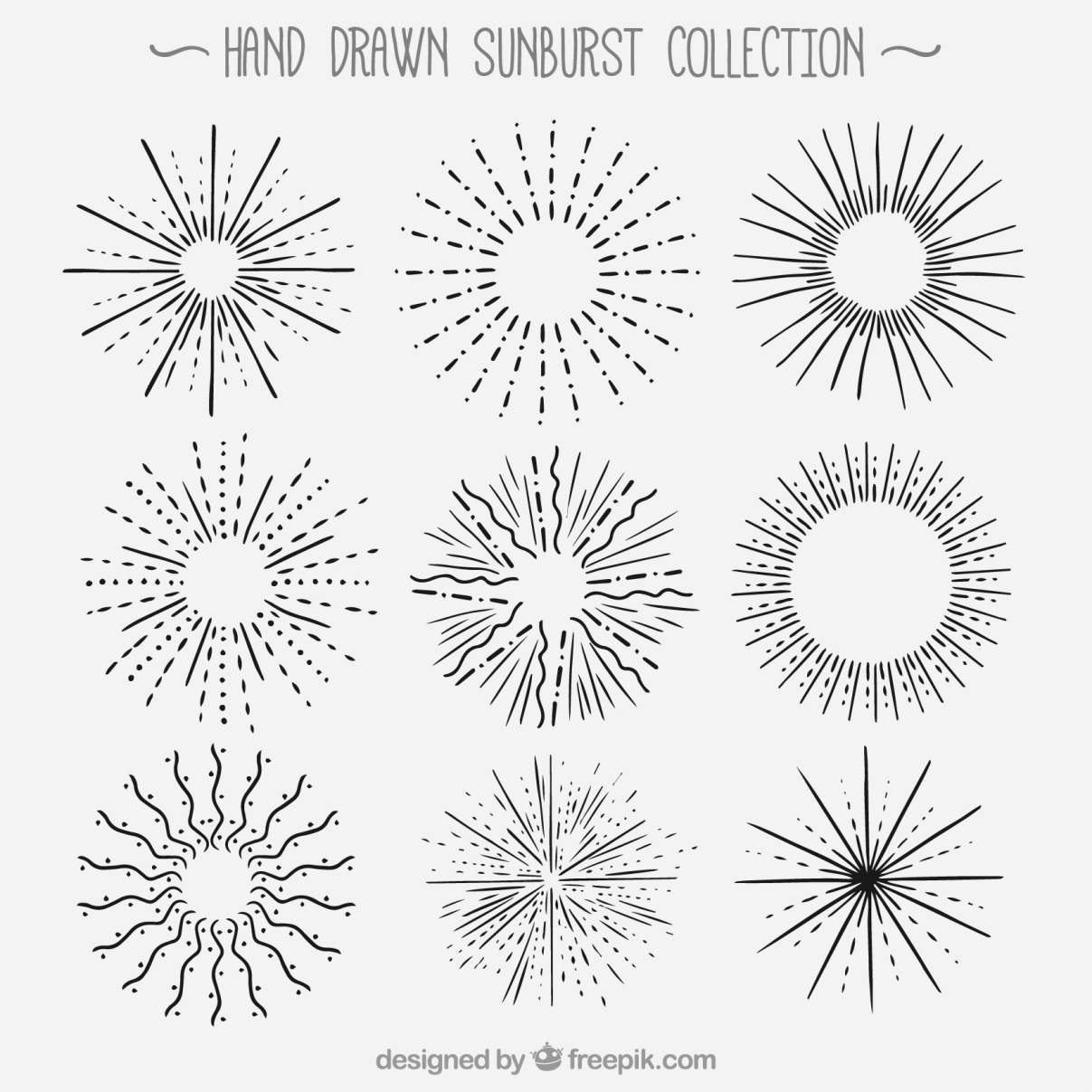 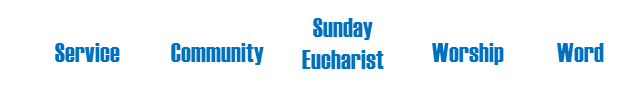 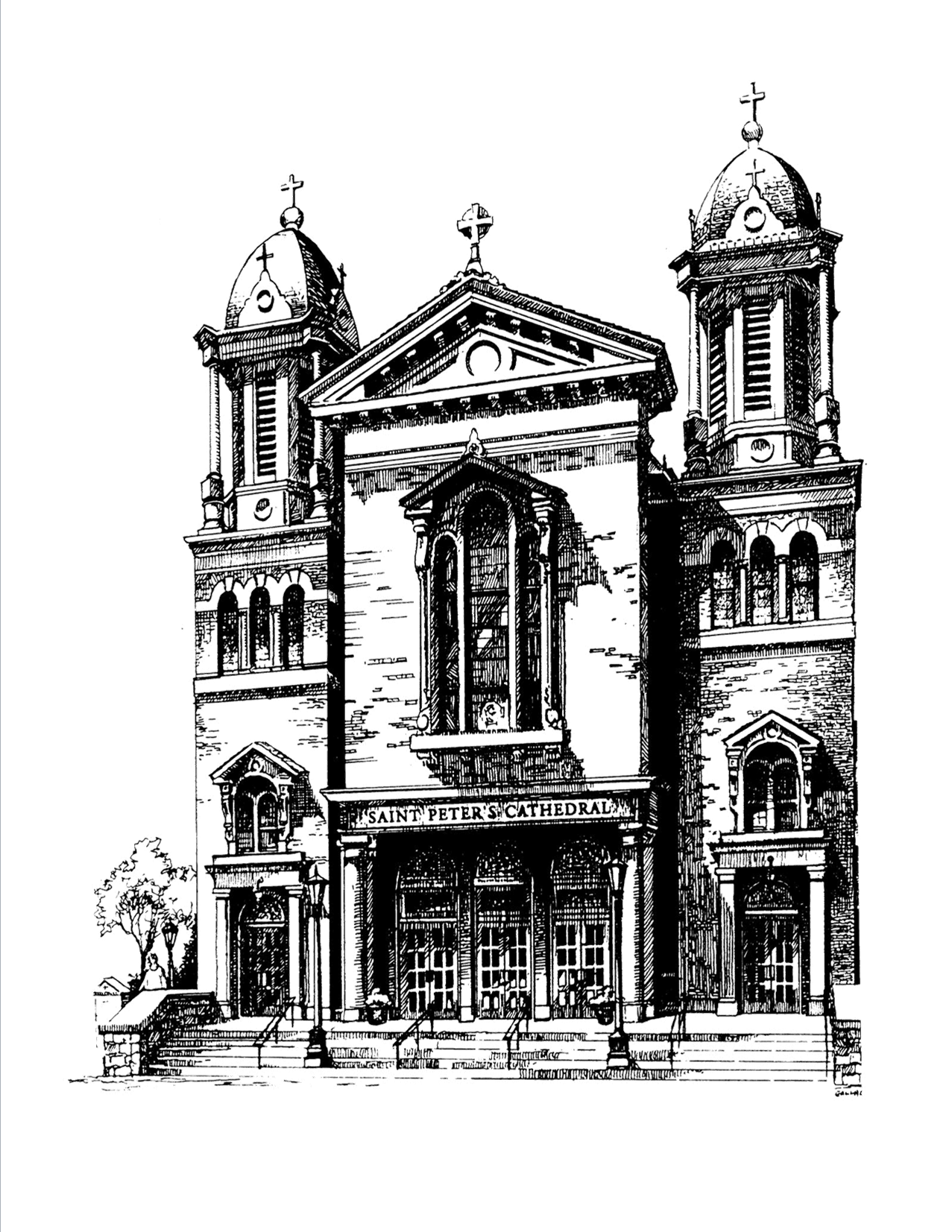 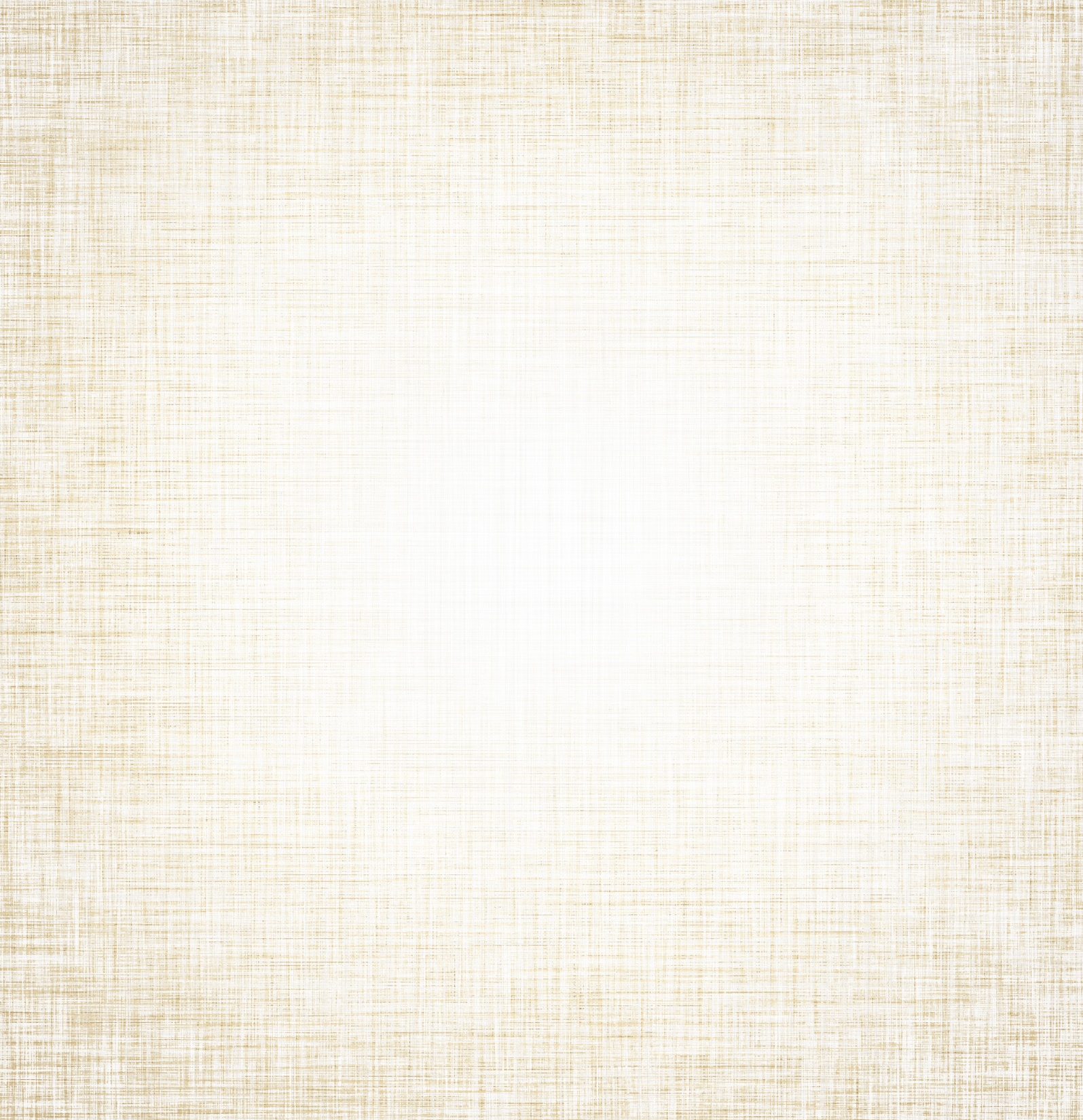 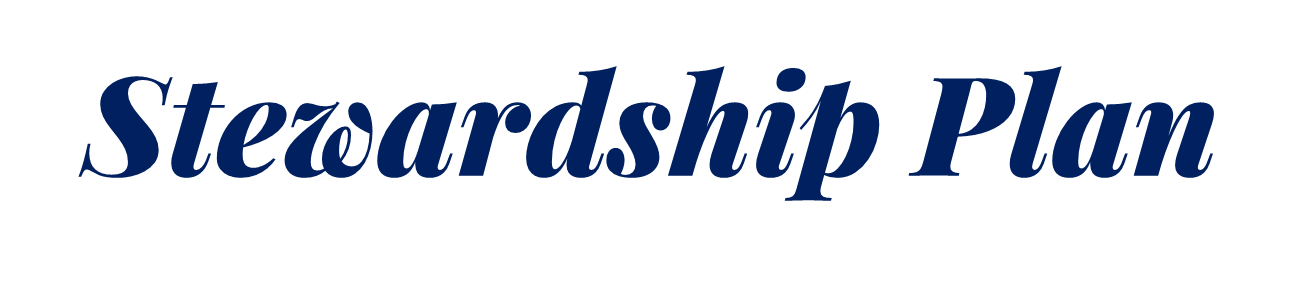 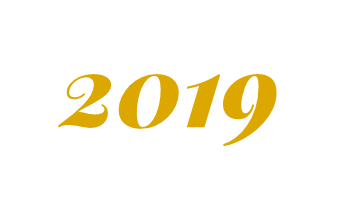 Develop and offer workshops for Ministers of Hospitality.
Educate all ministers participating in the Mass to join the celebrant in greeting the members of the congregation after Mass.
Timeframe: Pre-Easter
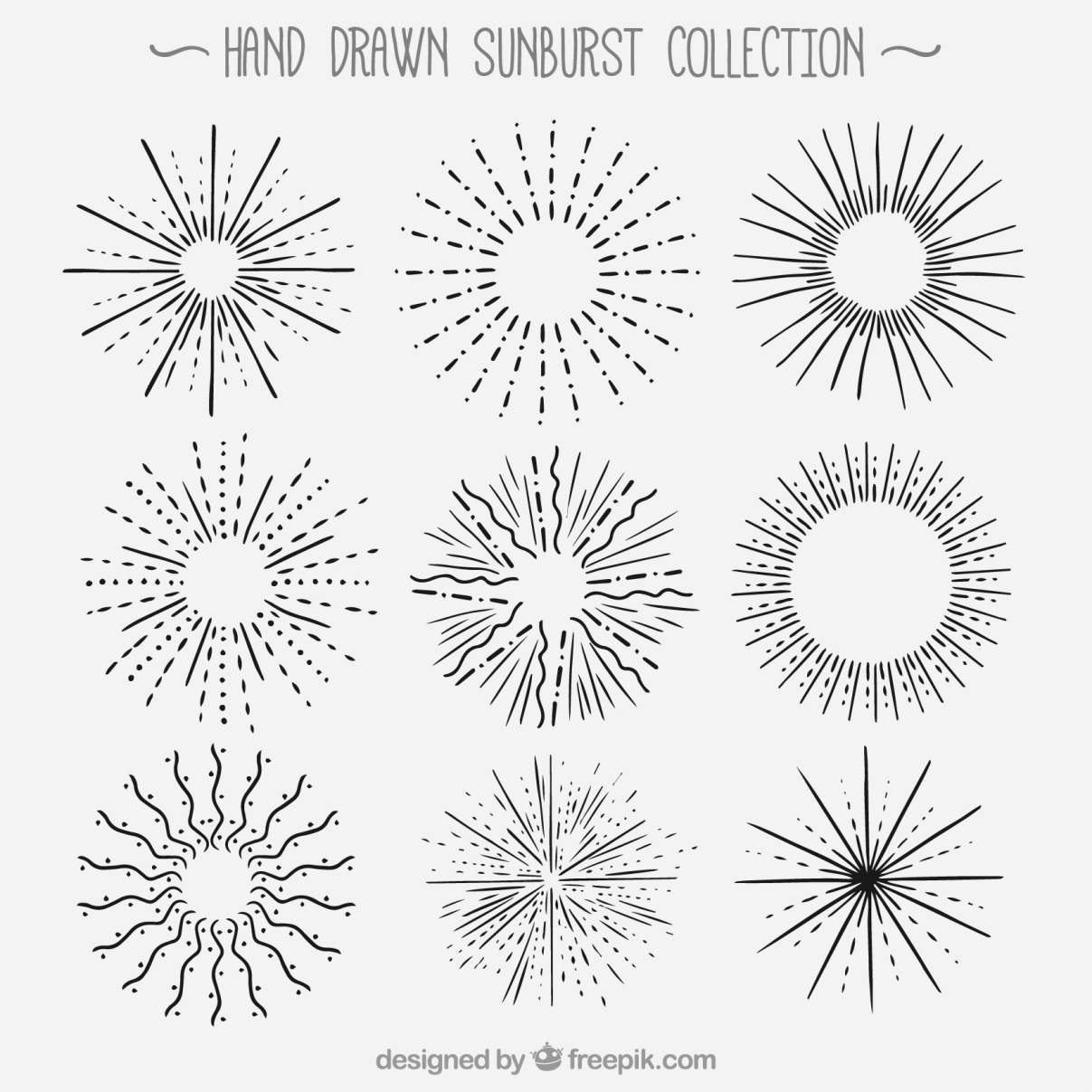 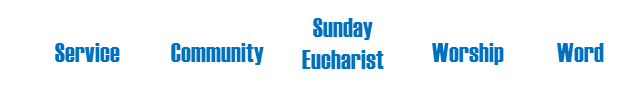 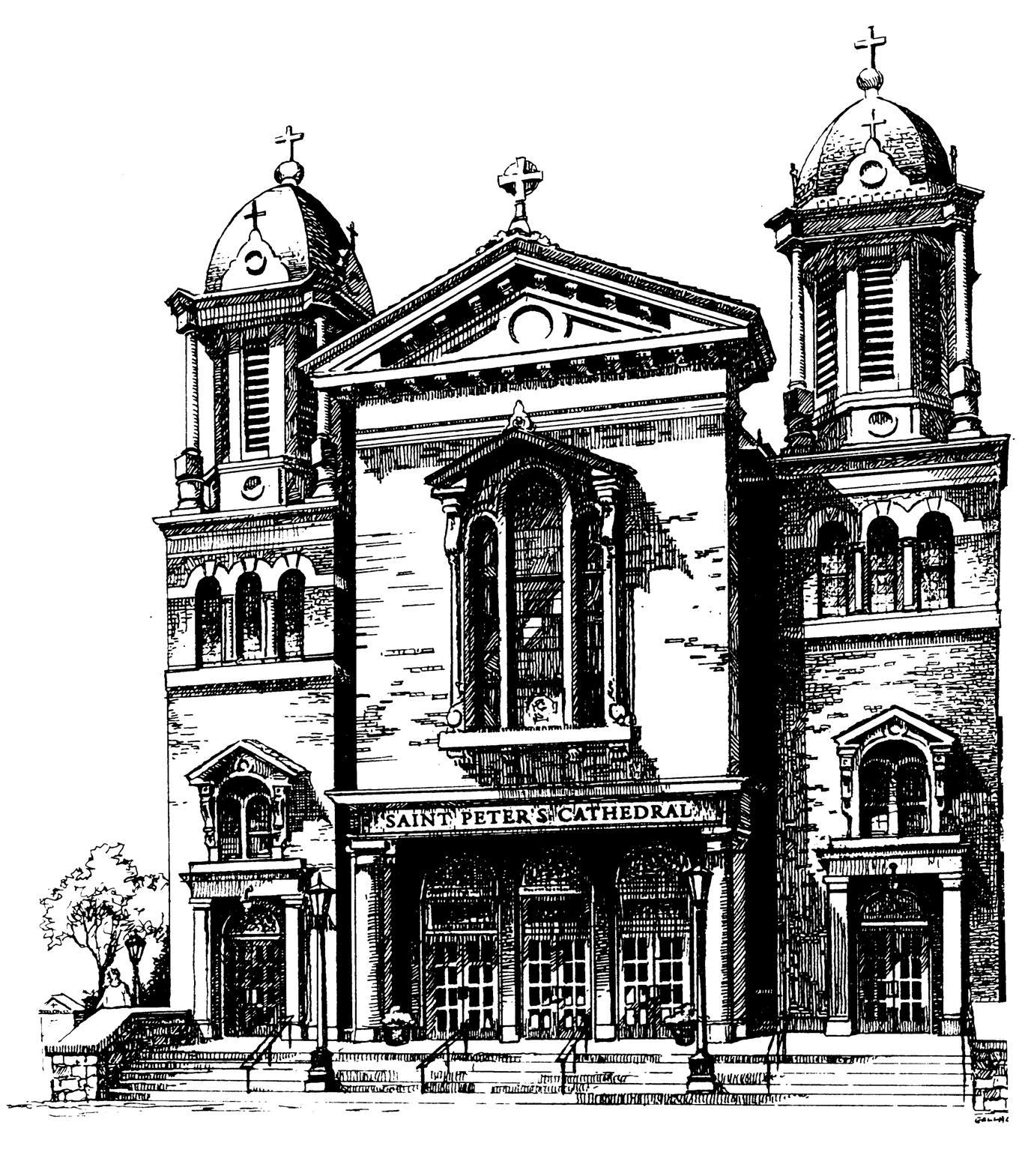 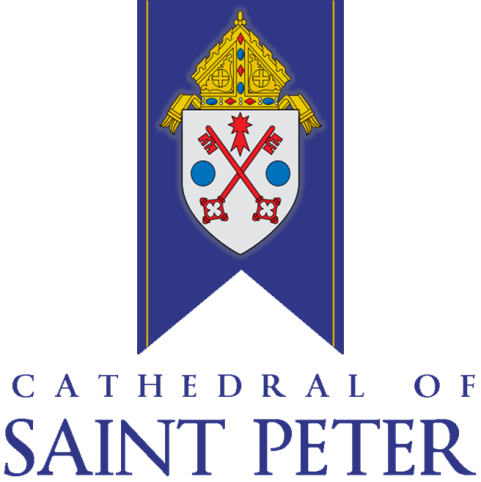 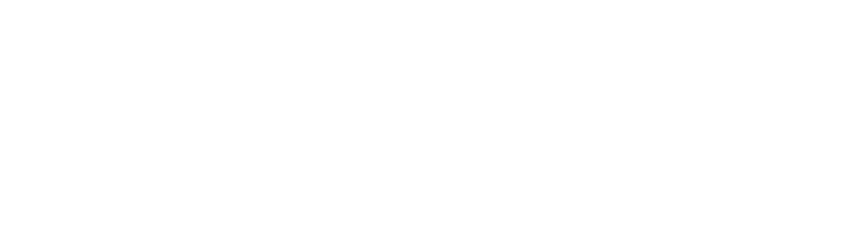 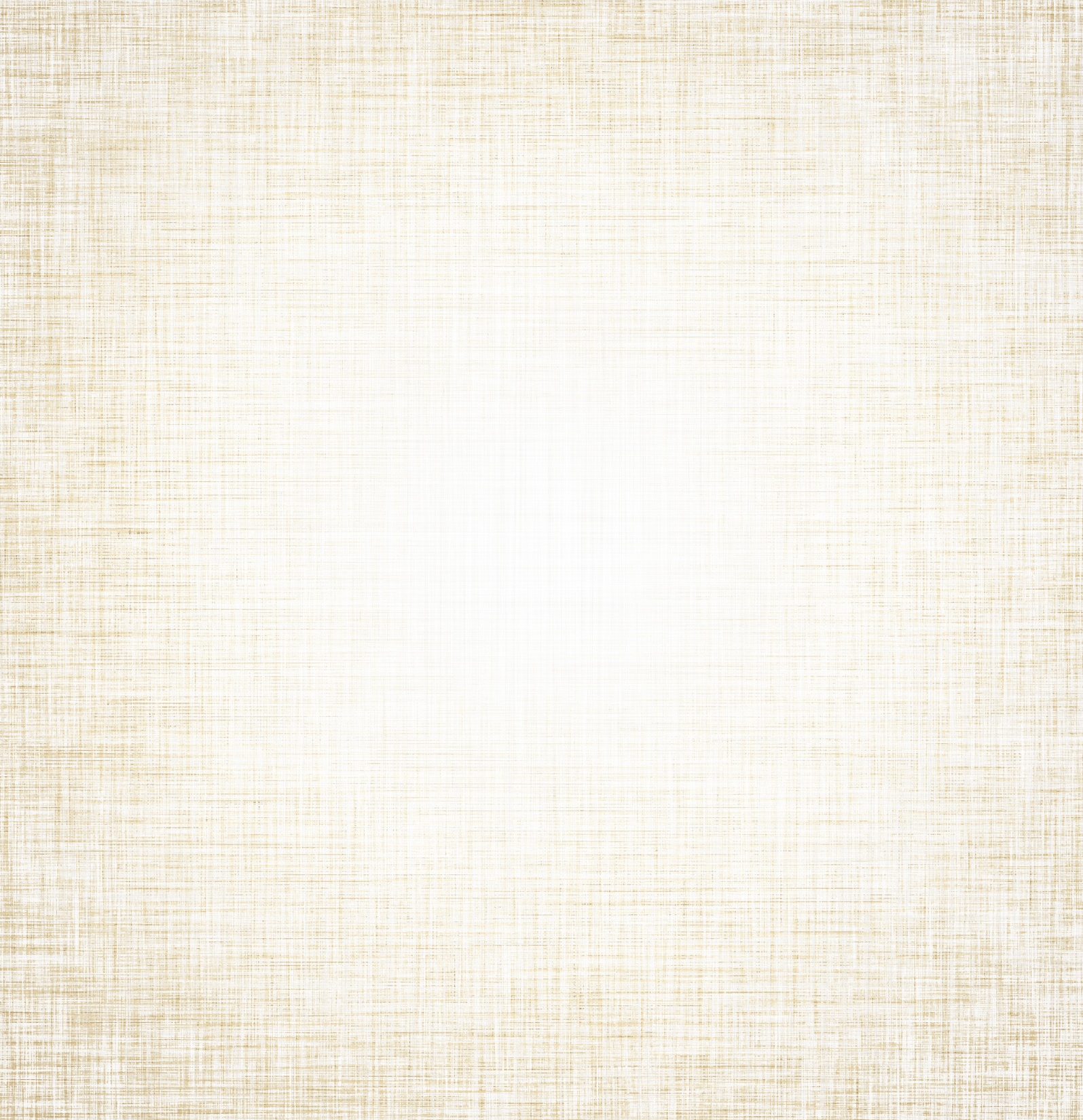 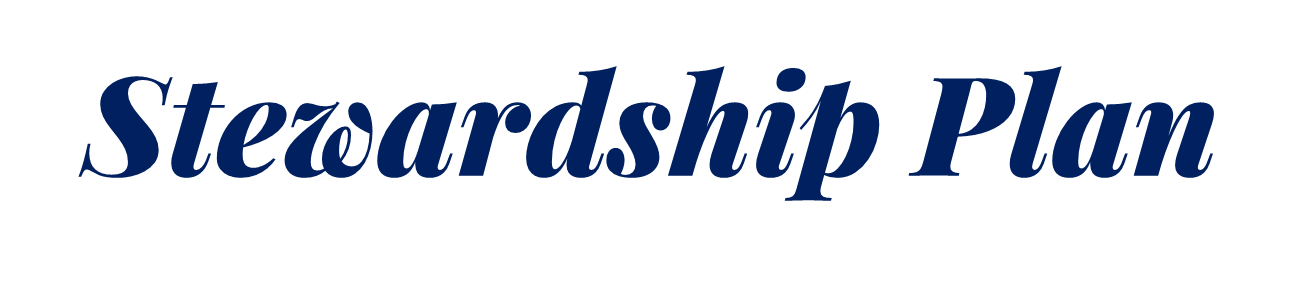 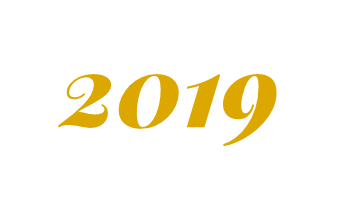 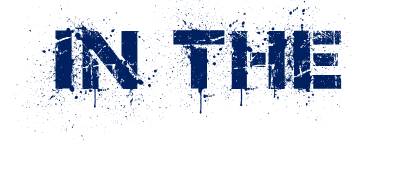 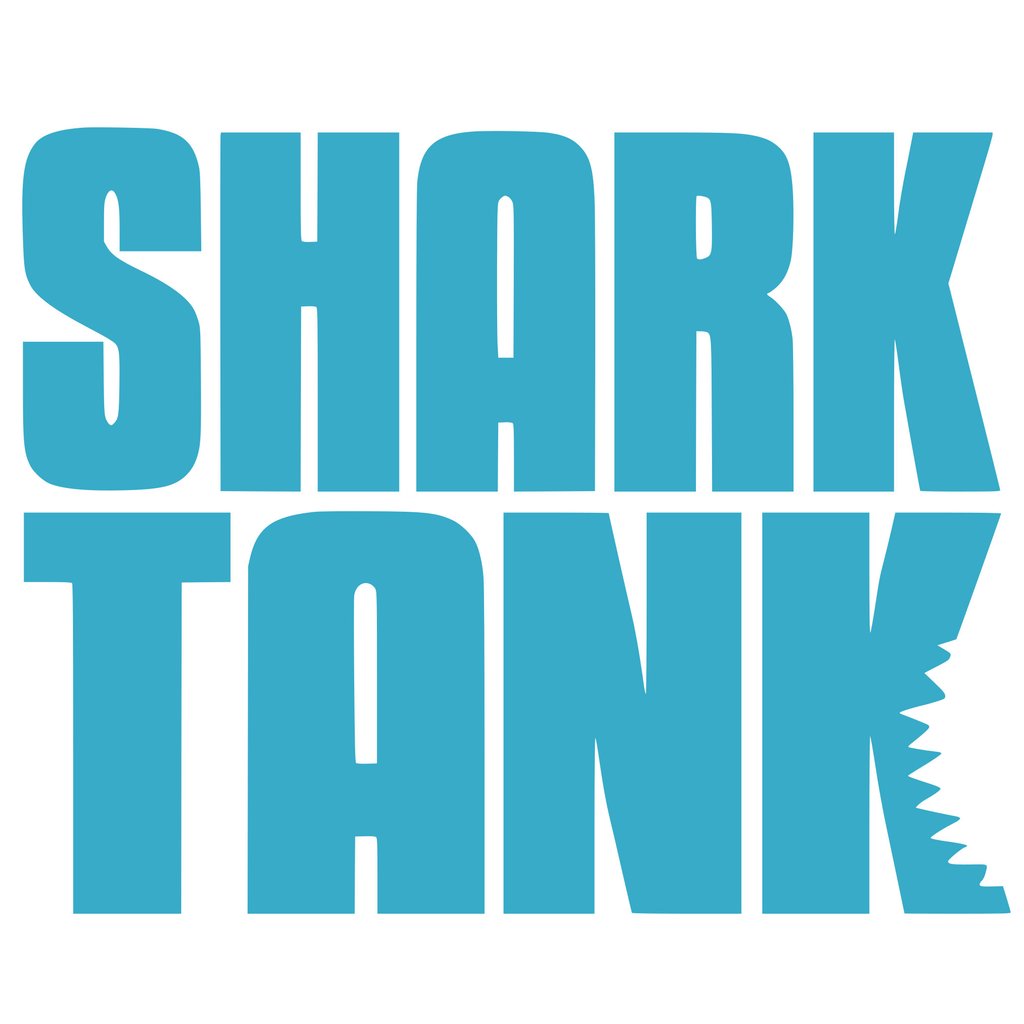 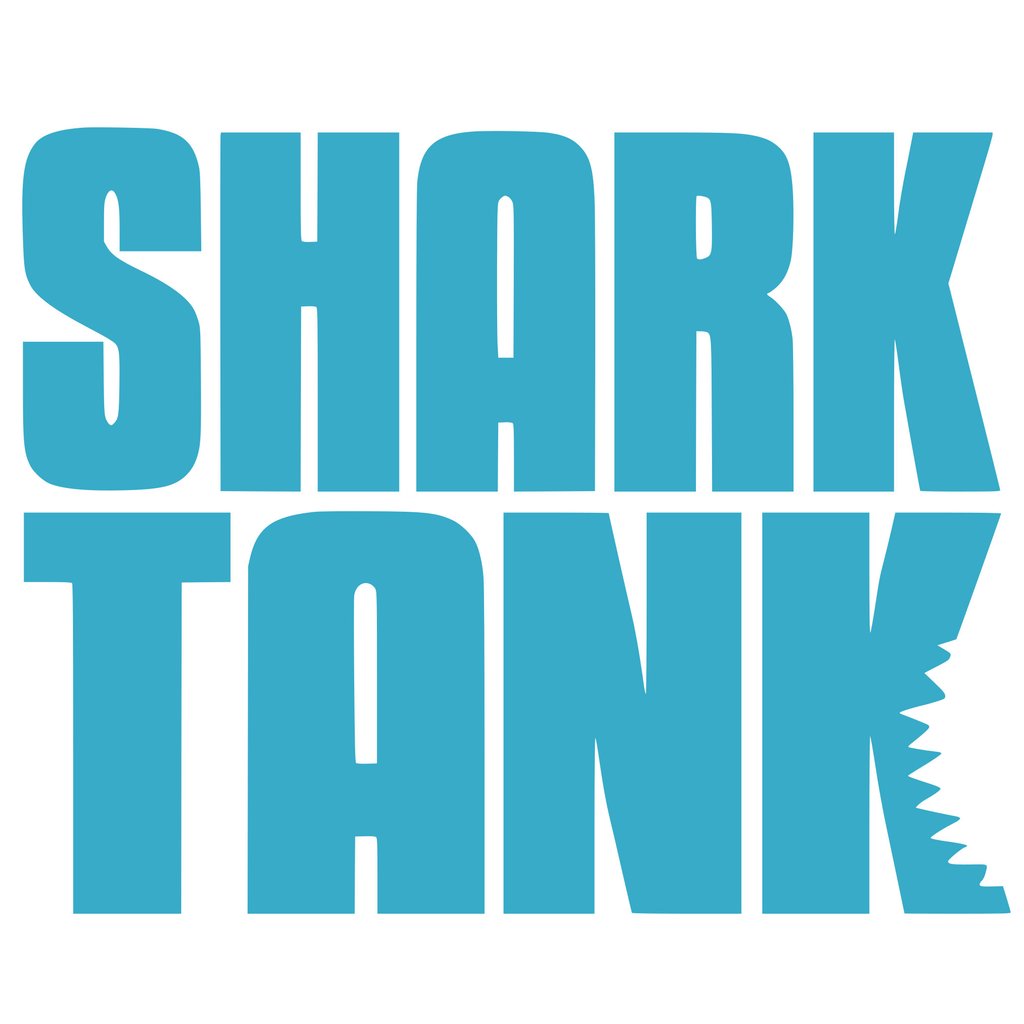